Introduction to Accounts Payables
Quaestor
Accounts Payable
Accounts Payable are monies owed by the chapter to other persons or entities.
It’s the responsibility of the Quaestor and the Financial Committee to ensure that all liabilities are paid on time.

To ensure liabilities can be paid, collection of monies owned to the chapter take priority.
Accountability to our Financial Obligations are Mission Critical!
3
[Speaker Notes: 3 ASSETS]
A Culture of Responsible Financial Accounting
Make every attempt to apply receivables to their associated payables.

Utilize all possible resources available to collect monies and fulfill the financial obligations of the chapter!
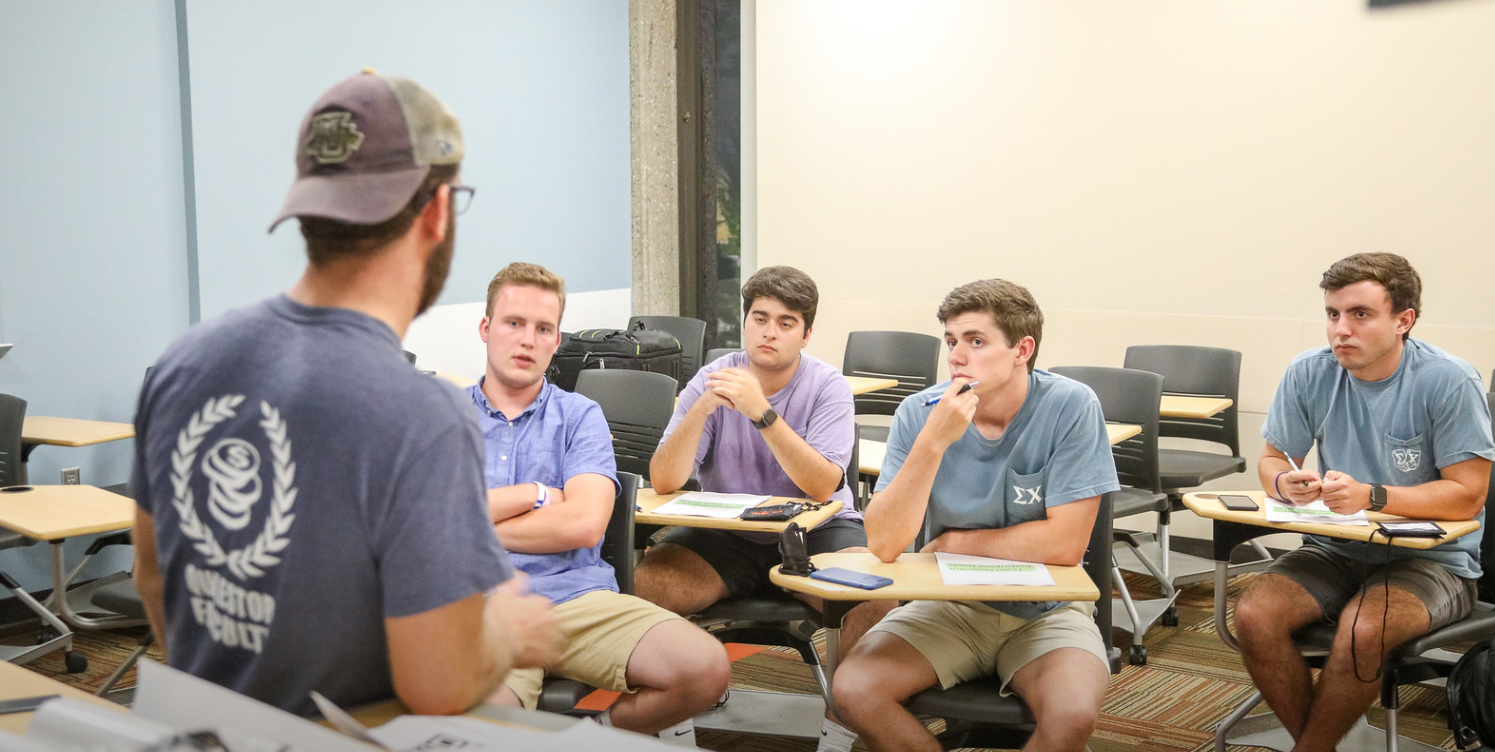 The Buck Stops with the Quaestor!
4
[Speaker Notes: 2 ASSETS]
Keep it Simple, Easy, and Accountable
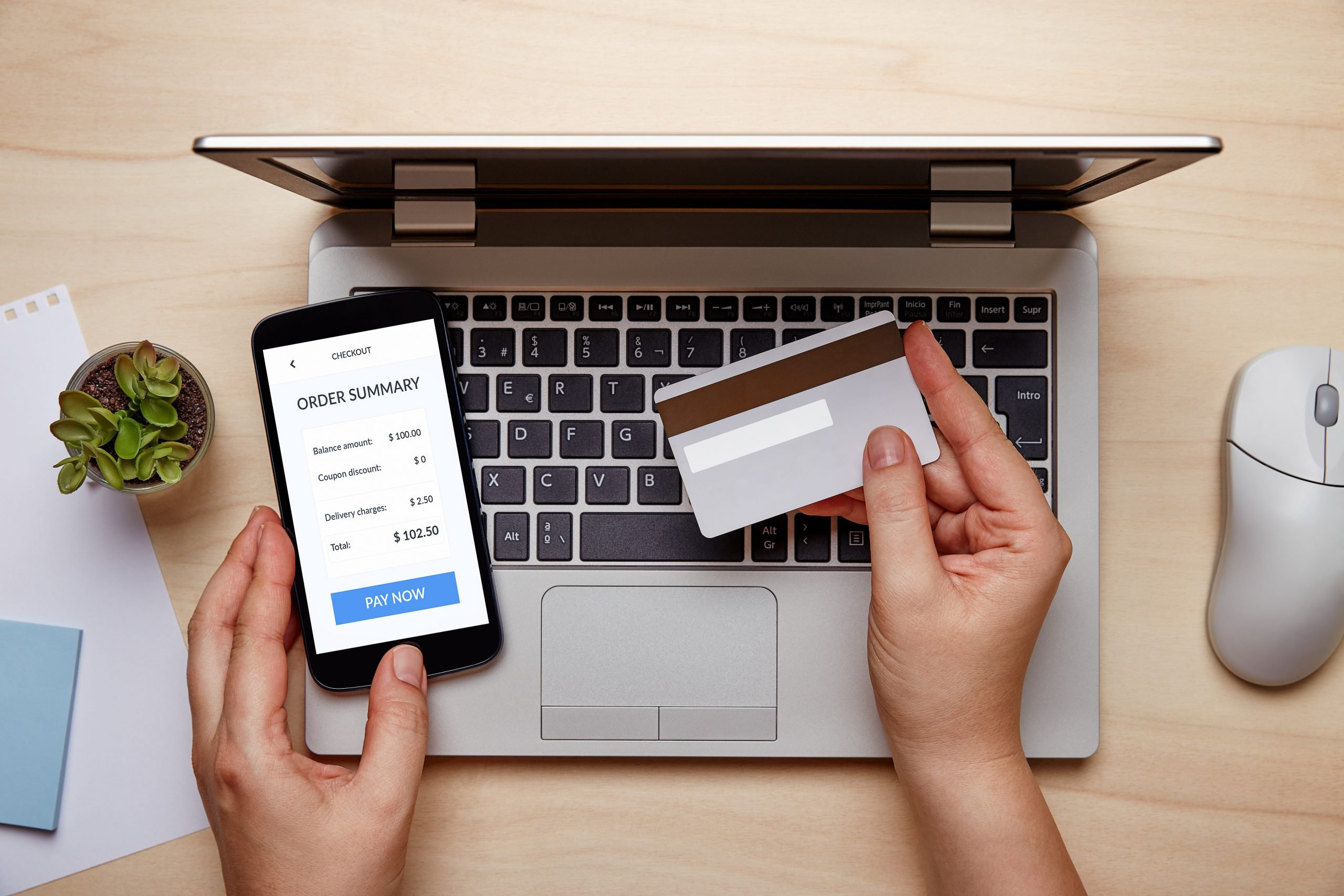 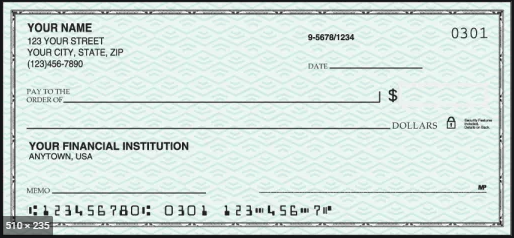 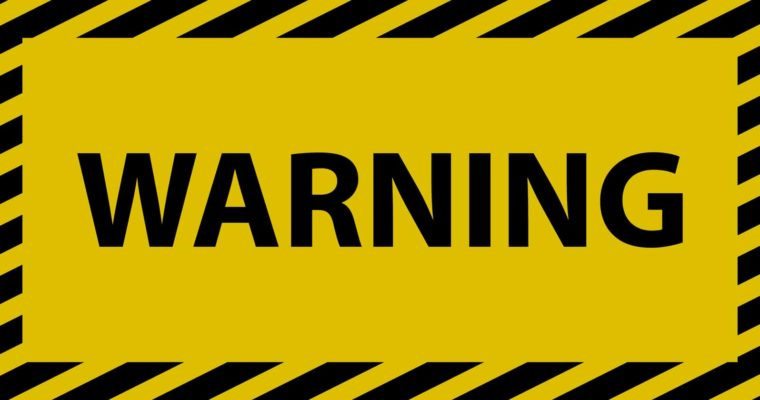 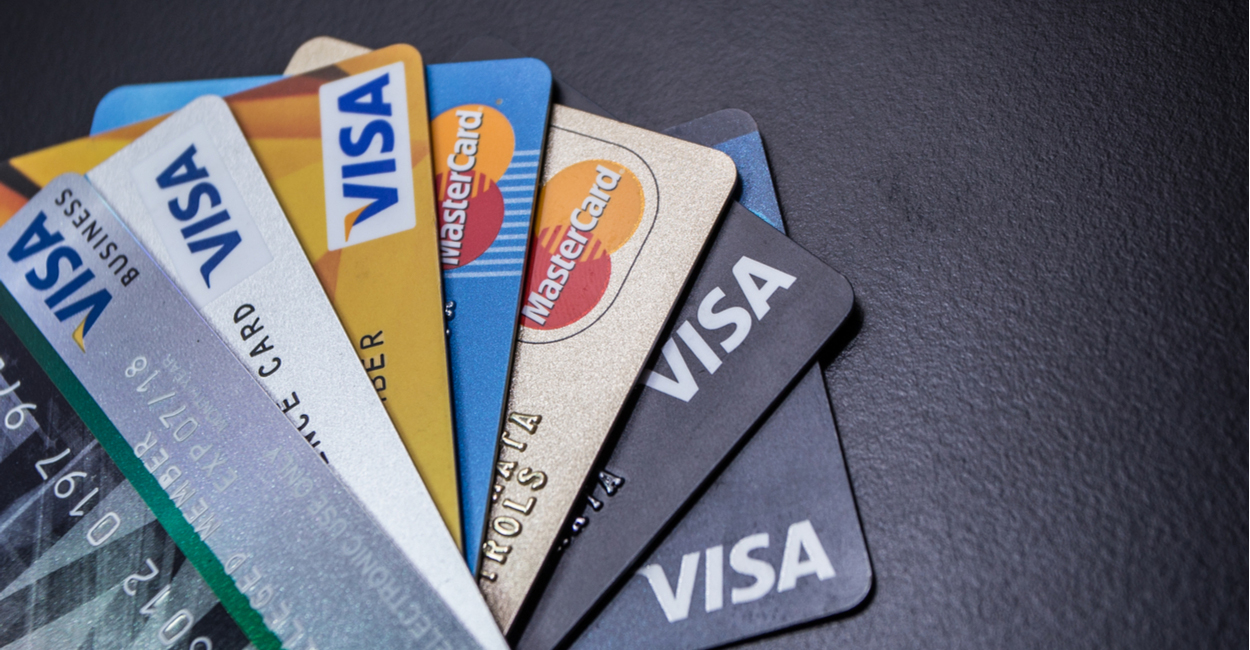 5
[Speaker Notes: 4 ASSETS]
Payables Report
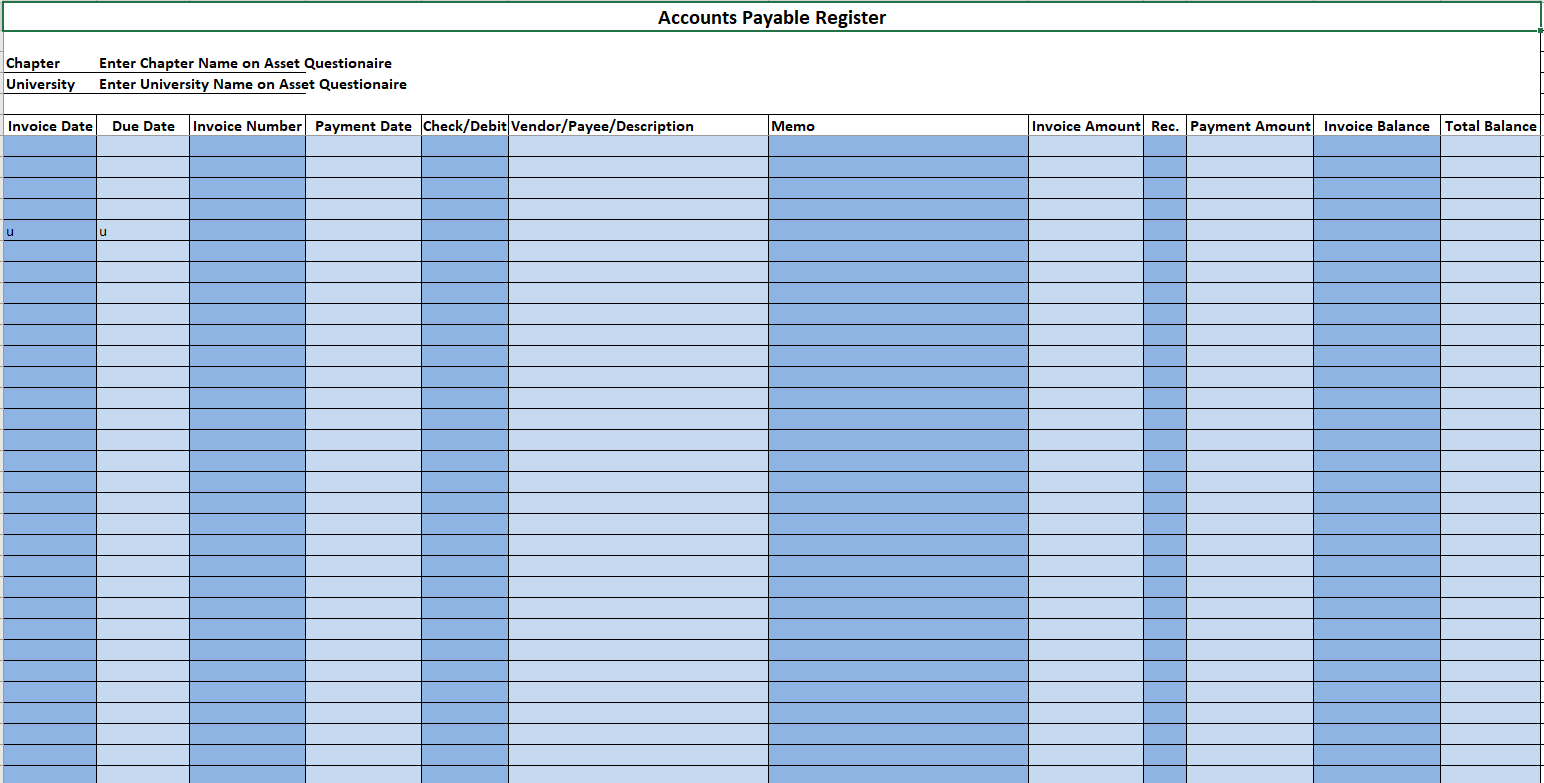 Review Weekly!
6
[Speaker Notes: 2 ASSETS]
Types of Liabilities
Pledge and Initiation Fees
Sigma Chi International Dues
Interfraternity Council Dues
Risk Management Foundation Fees
Rent
Utilities
Philanthropic Donations
7
[Speaker Notes: 7 ASSETS]
Payables Tracking
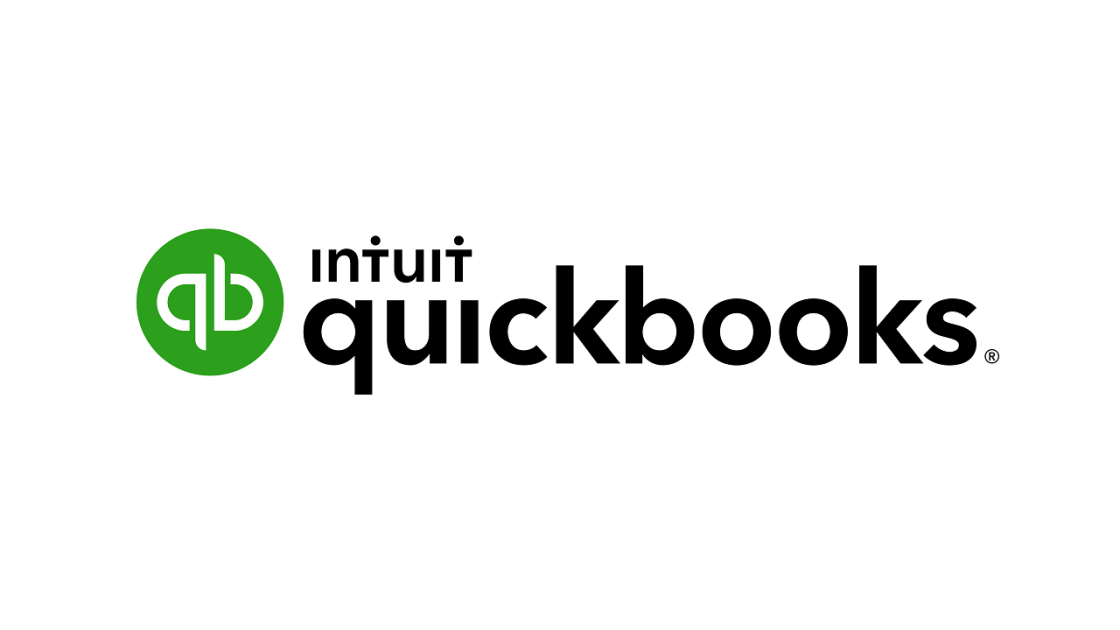 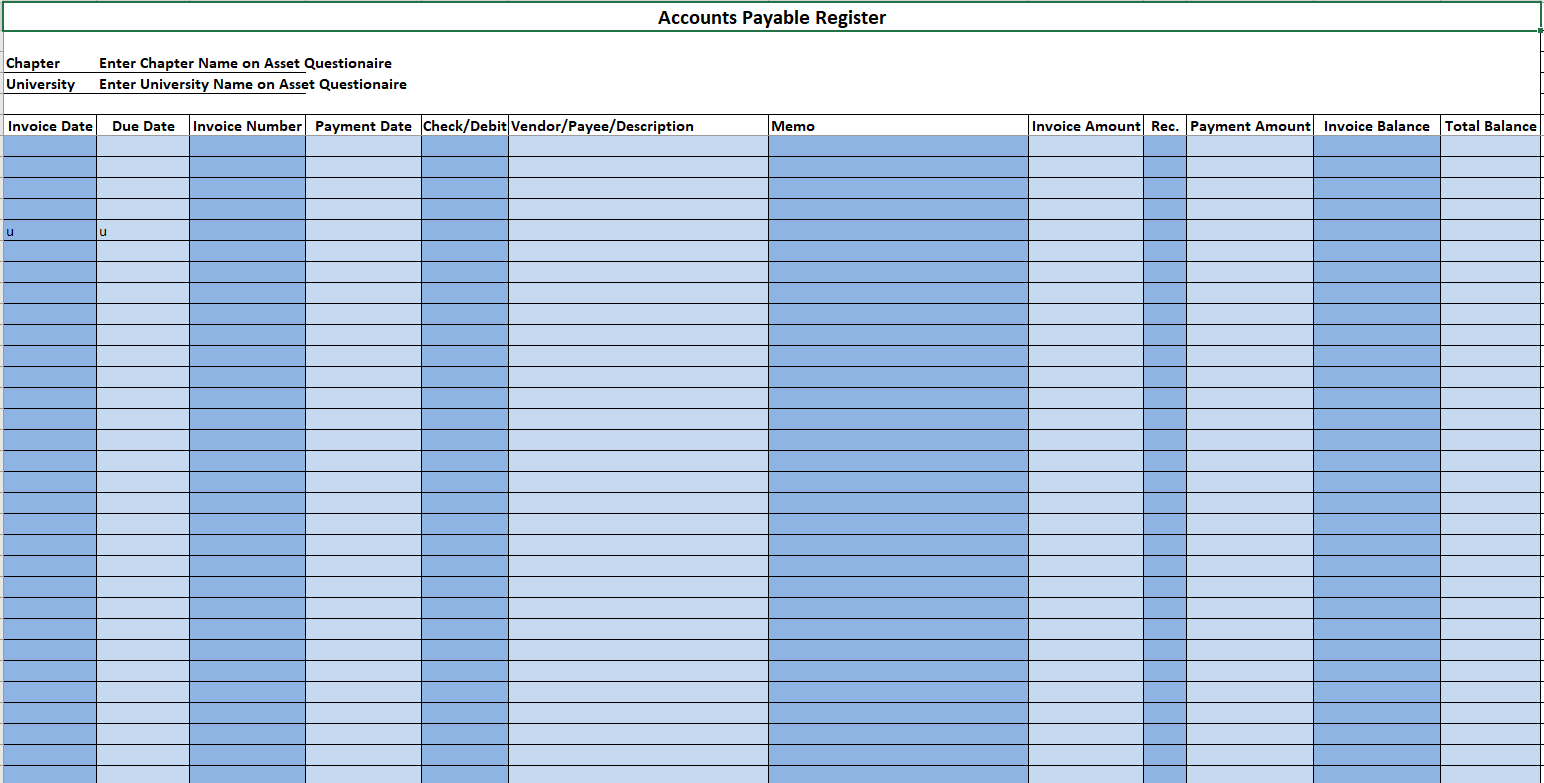 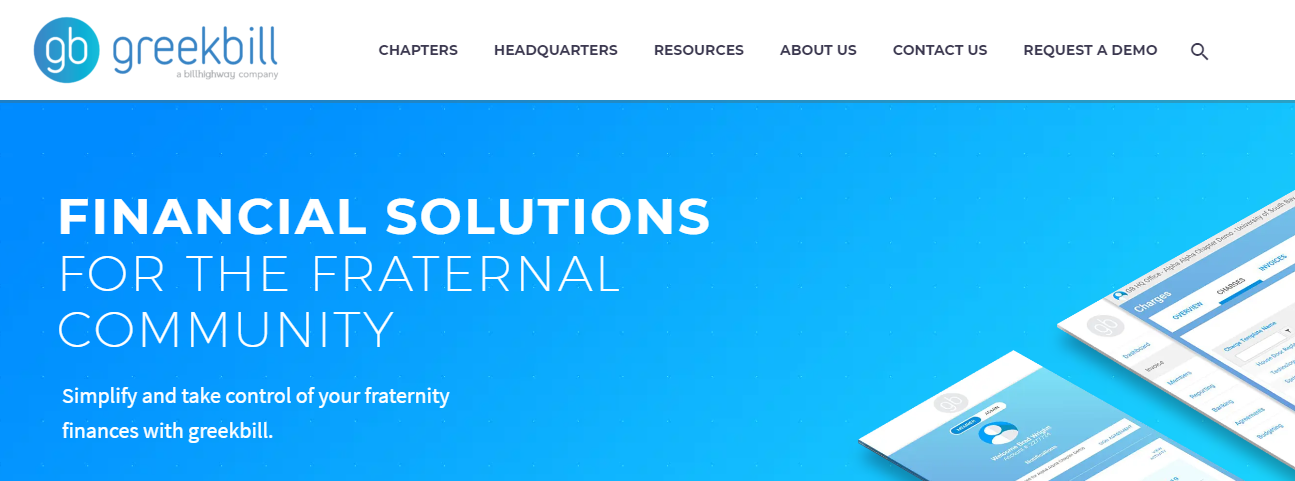 8
[Speaker Notes: 3 ASSETS]
Payment Methods
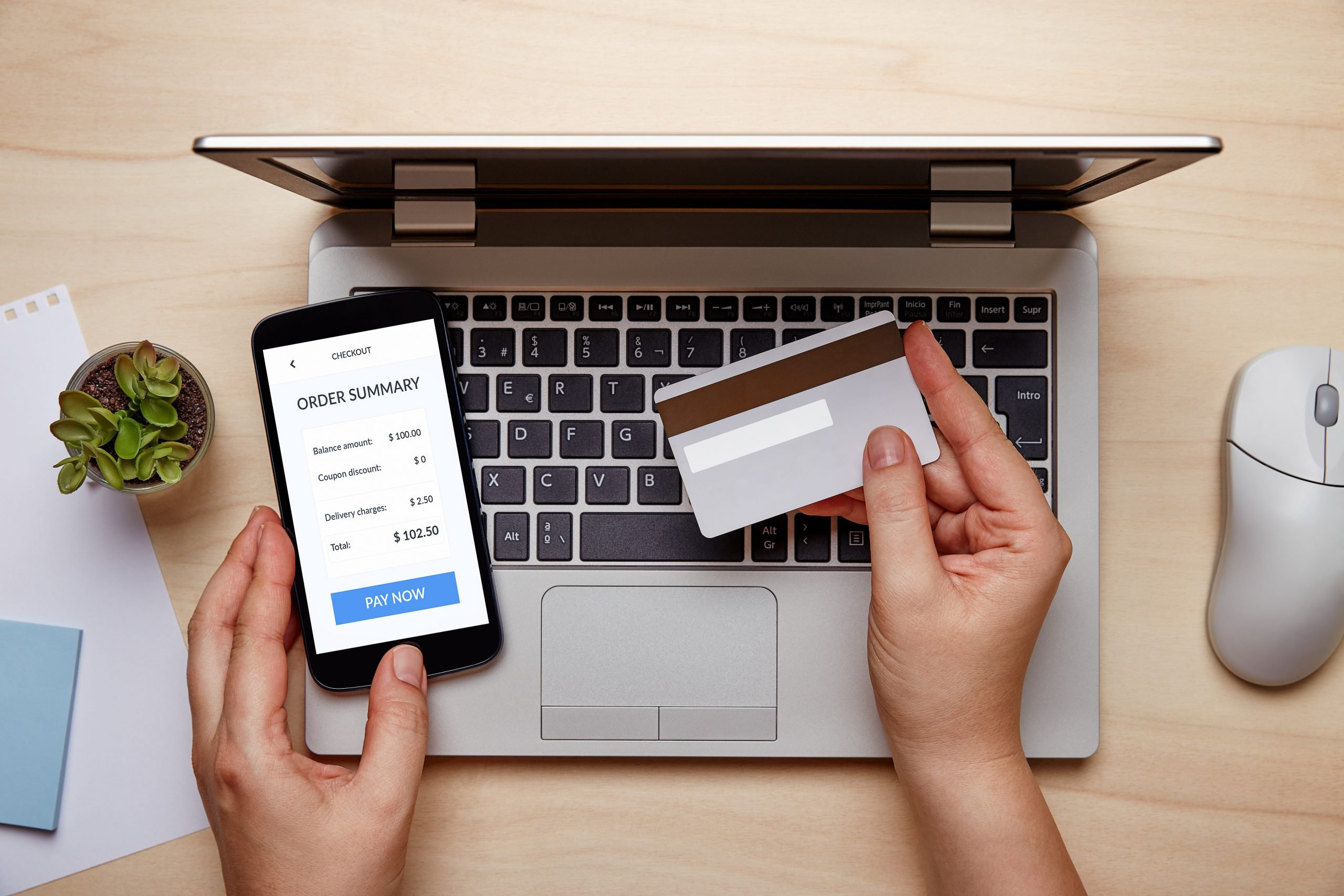 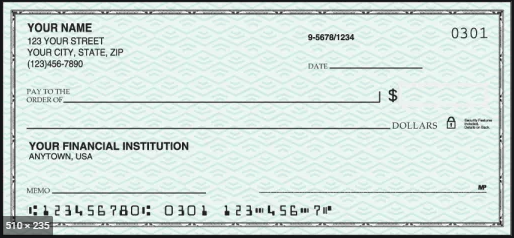 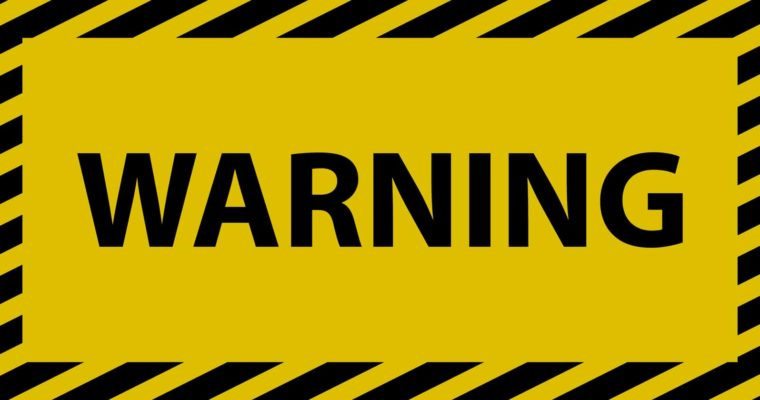 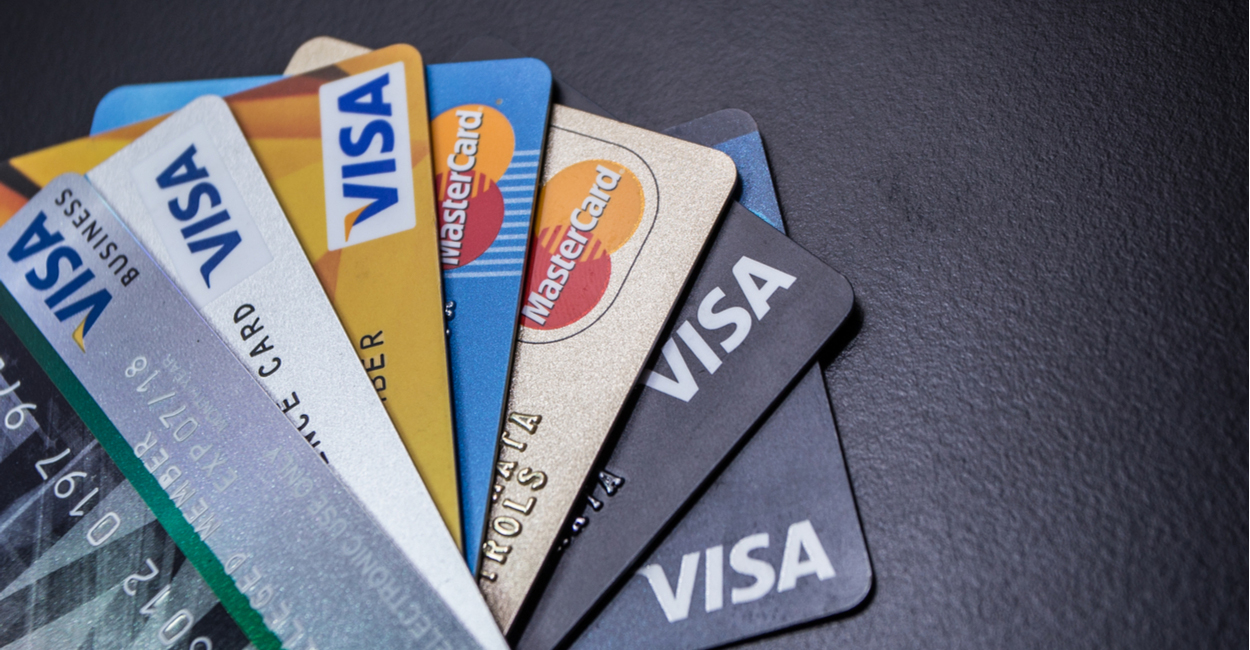 9
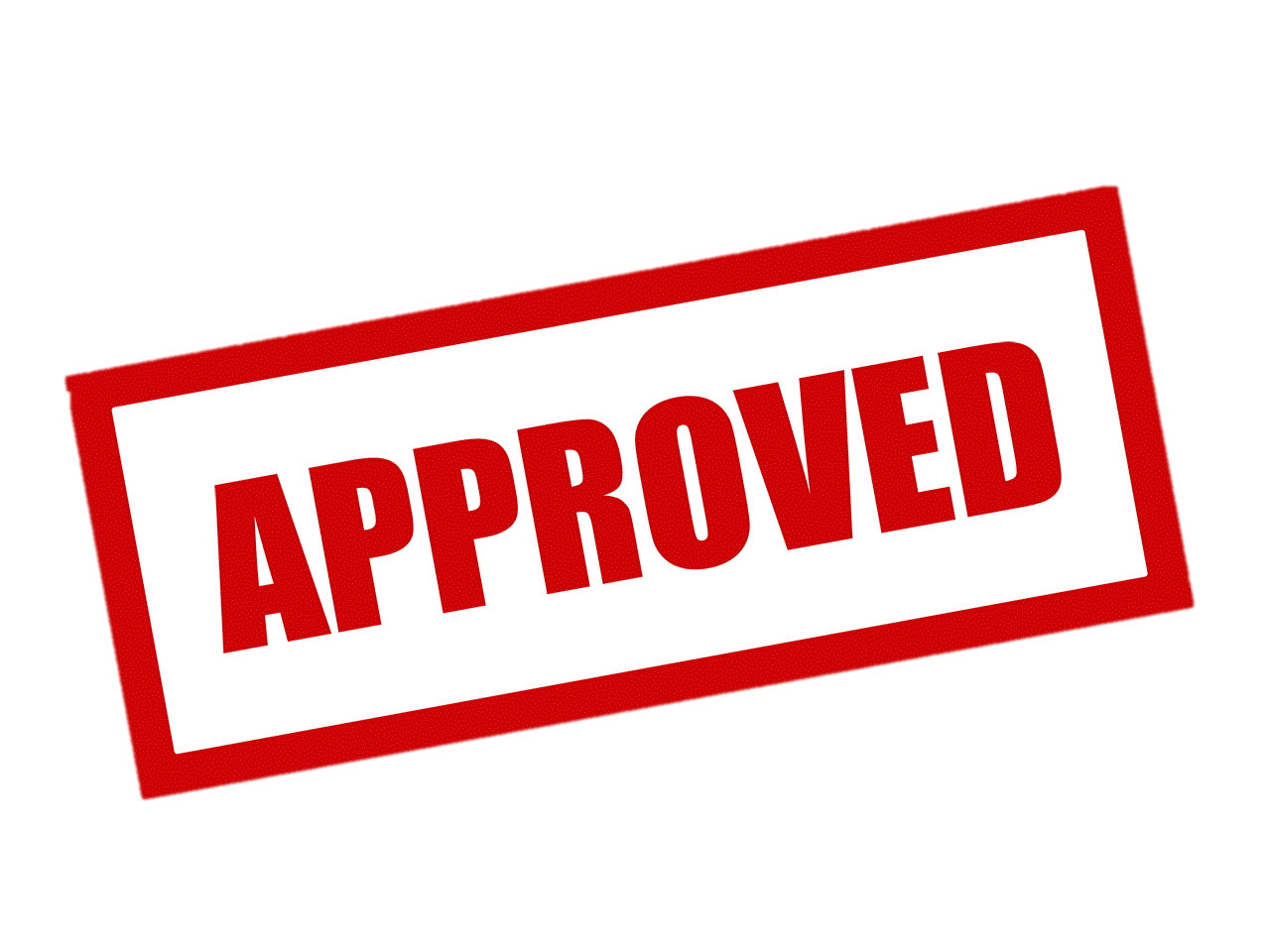 Payment Methods
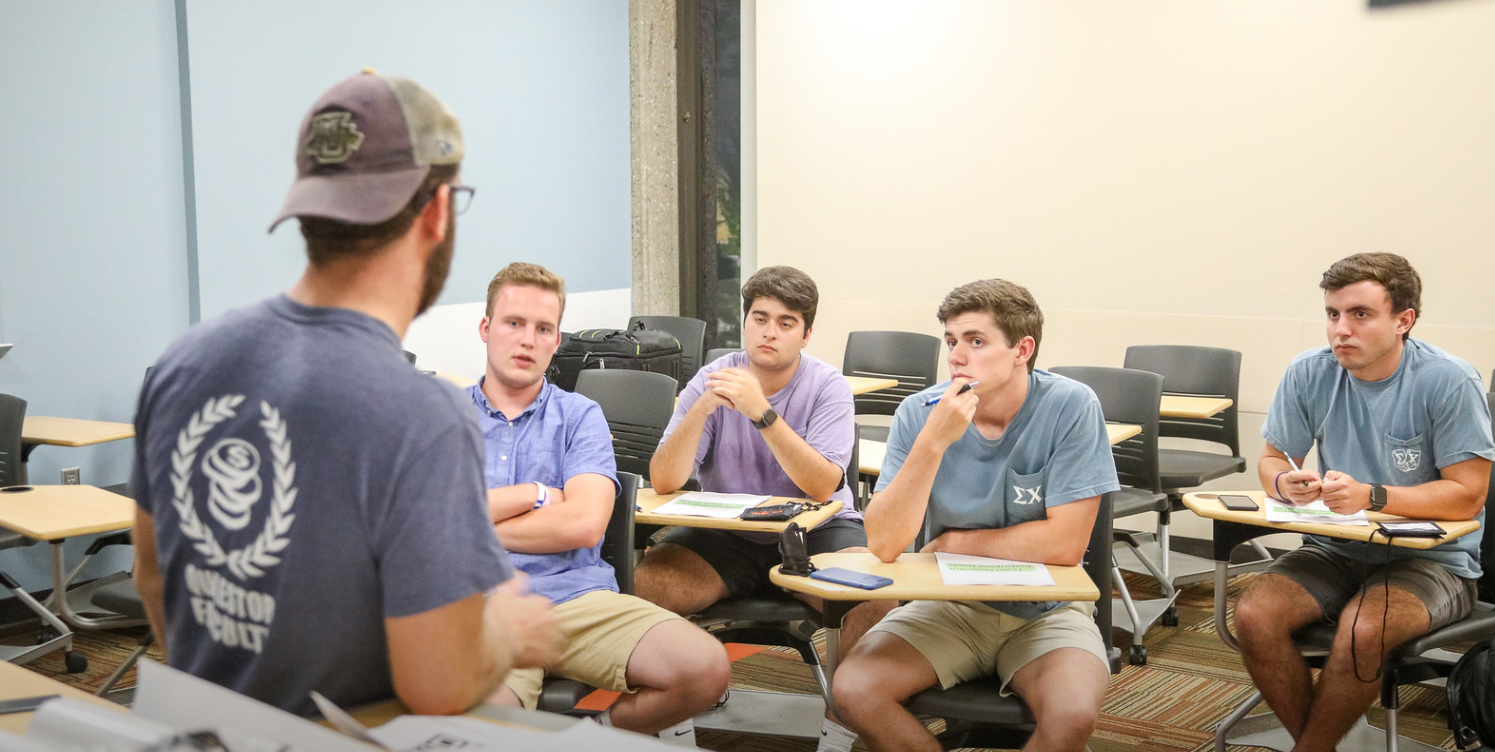 The Quaestor and Financial Committee should ALWAYS approve all expenditures!
10
Thank you!!!
Quaestor